Family Literacy
Wednesday, February 16, 2022
Today we will talk about…
What is Family Literacy?
Creating Reading Routines at Home
What if they are stuck on a word?
Reading isn’t just on paper
The POWER of Sight Words
Writing
Ways to build vocabulary
Tips for Encouraging 
Literacy at Home
WElcome! 
I am Ms. Rampata, the Reading Specialist at FLES!
What is Family Literacy?
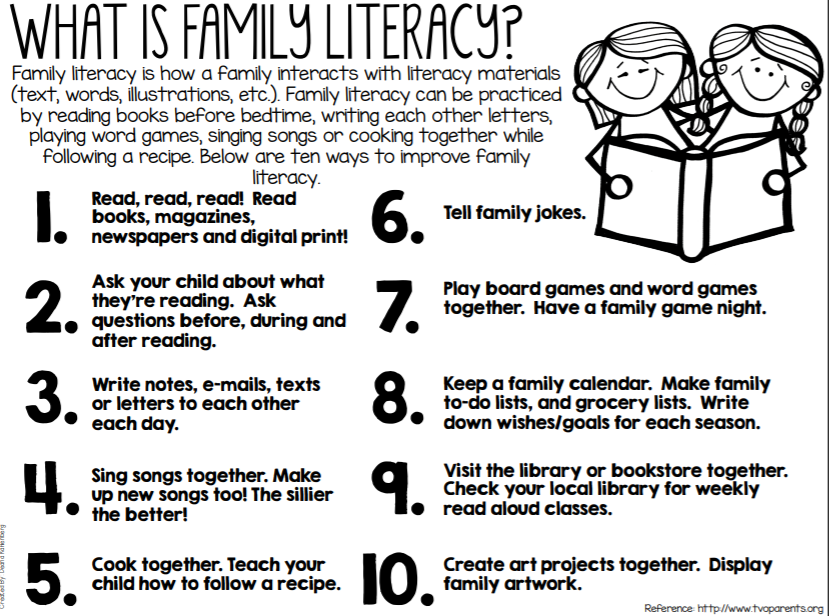 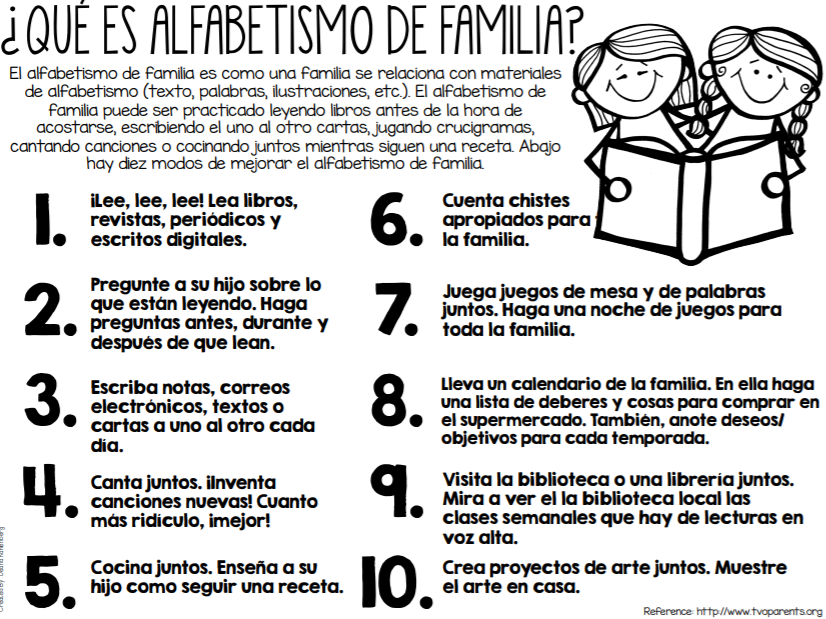 Creating Reading Routines at Home
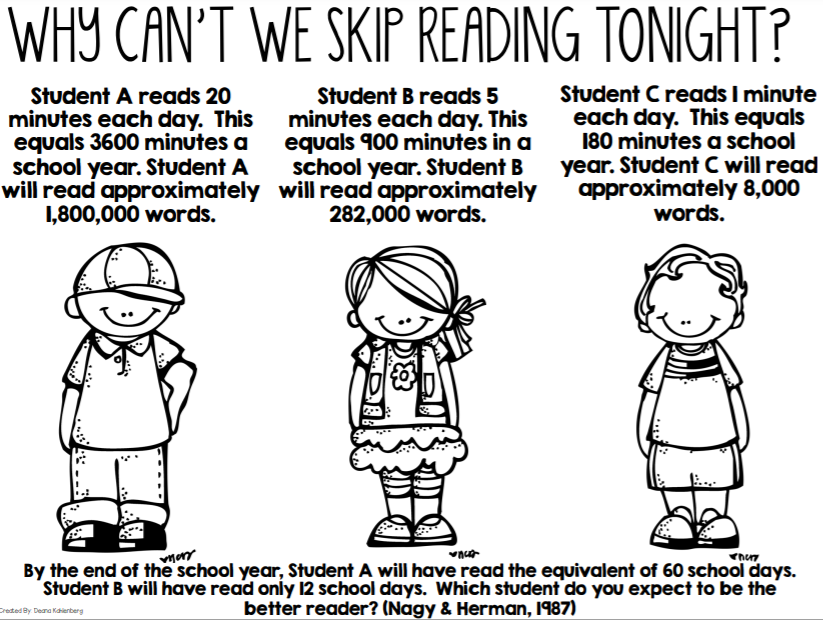 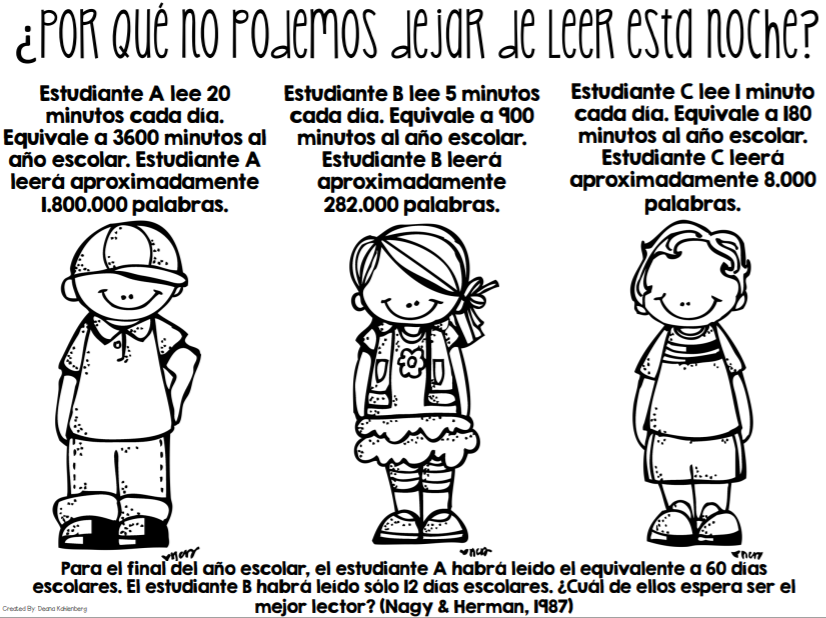 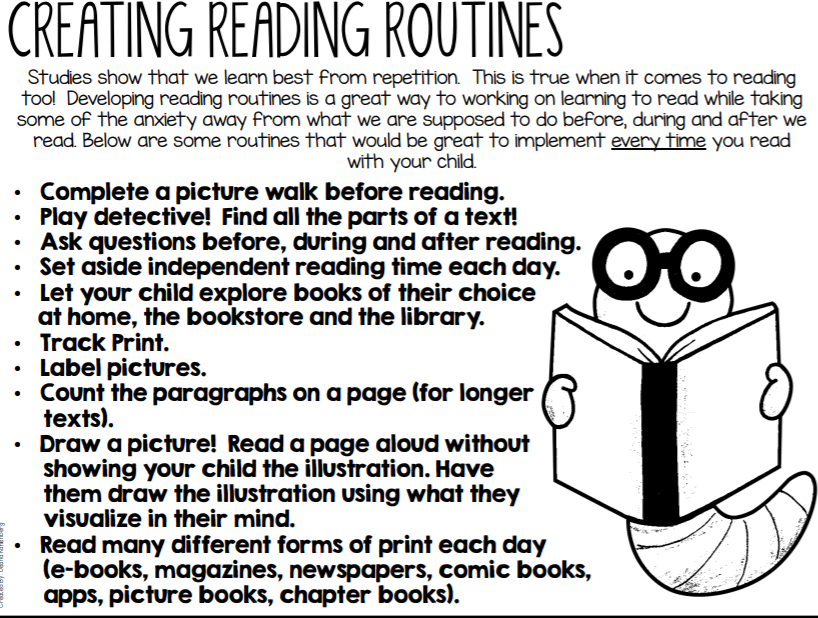 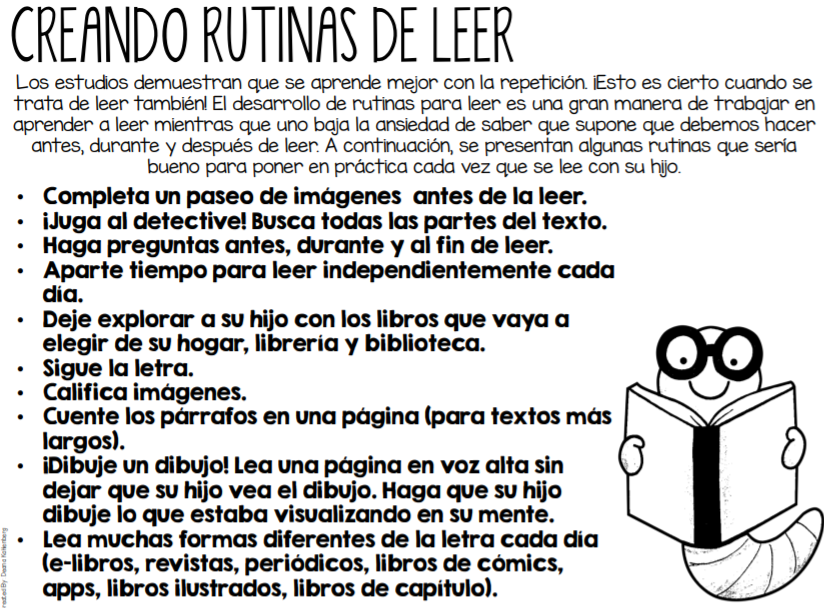 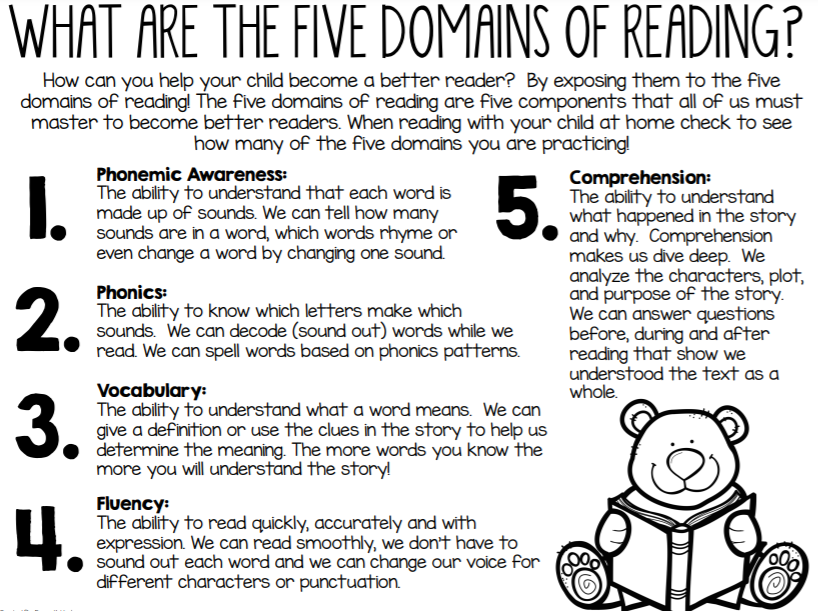 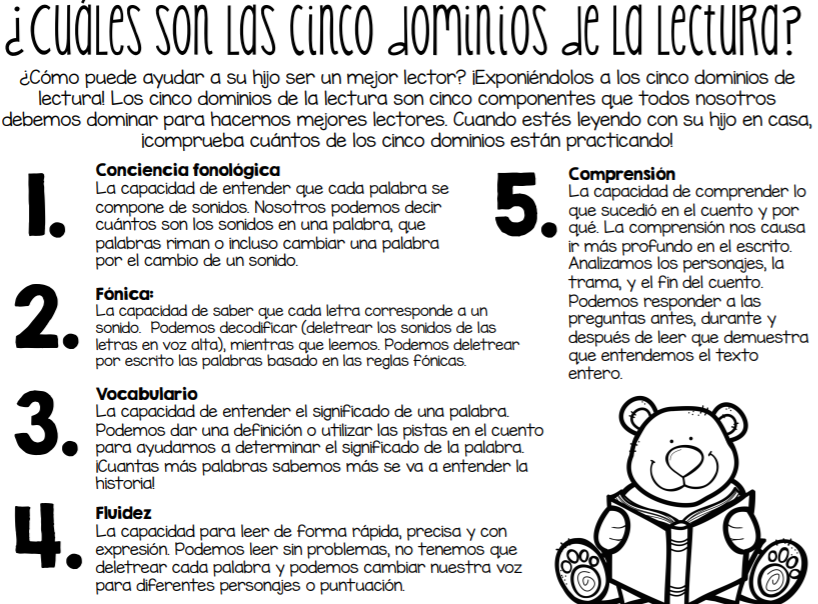 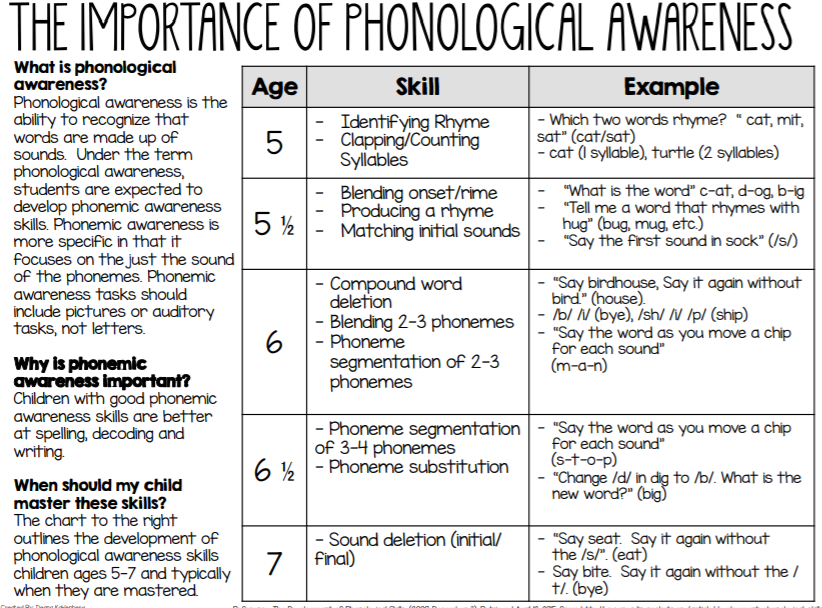 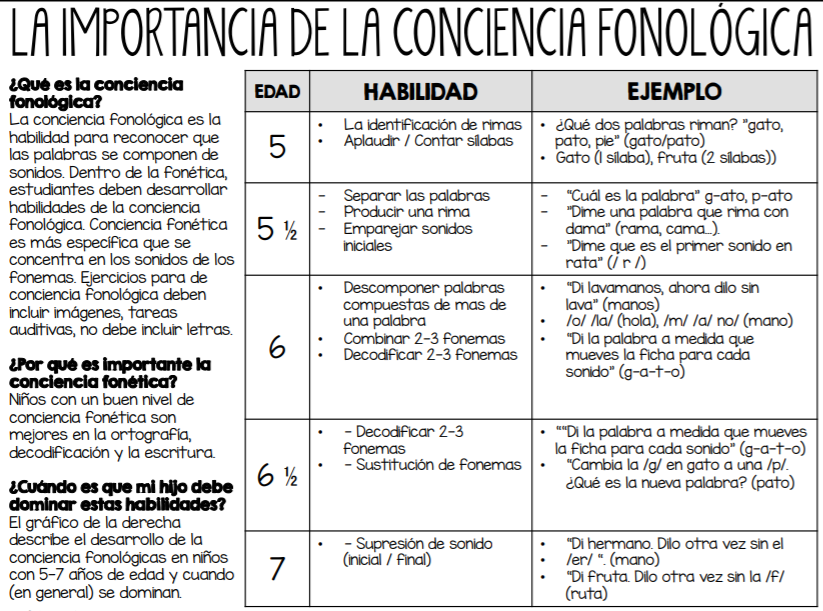 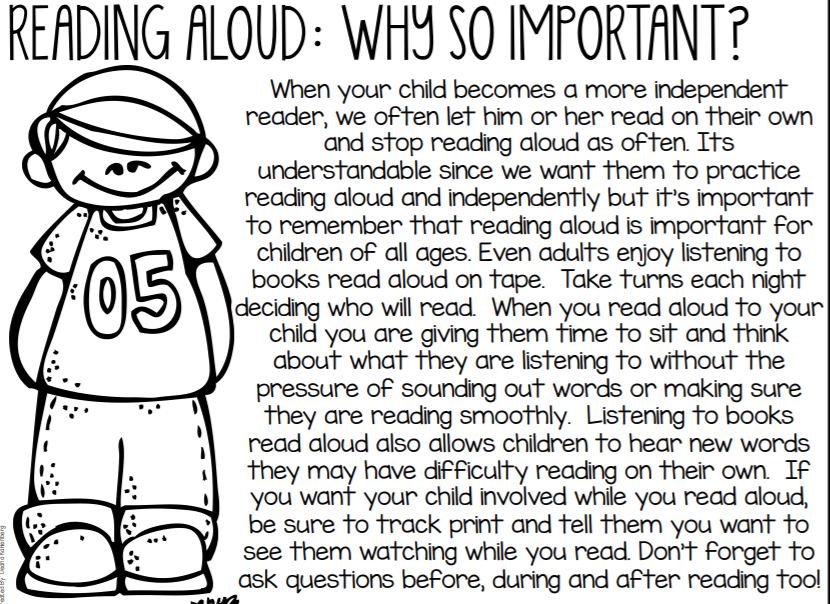 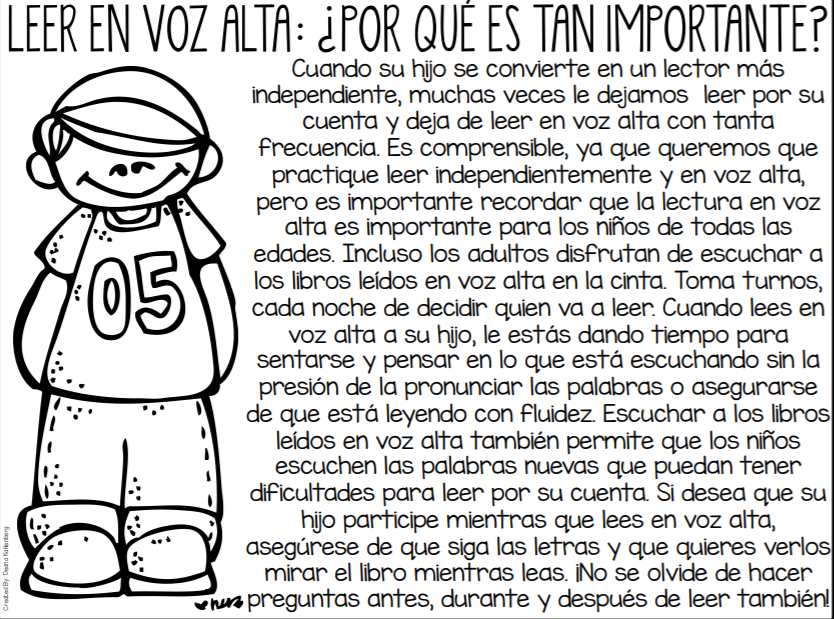 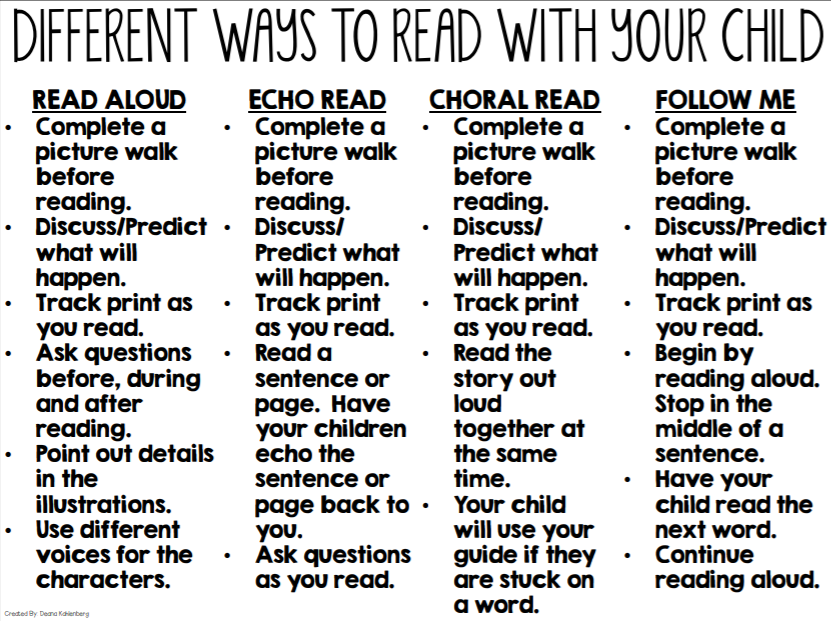 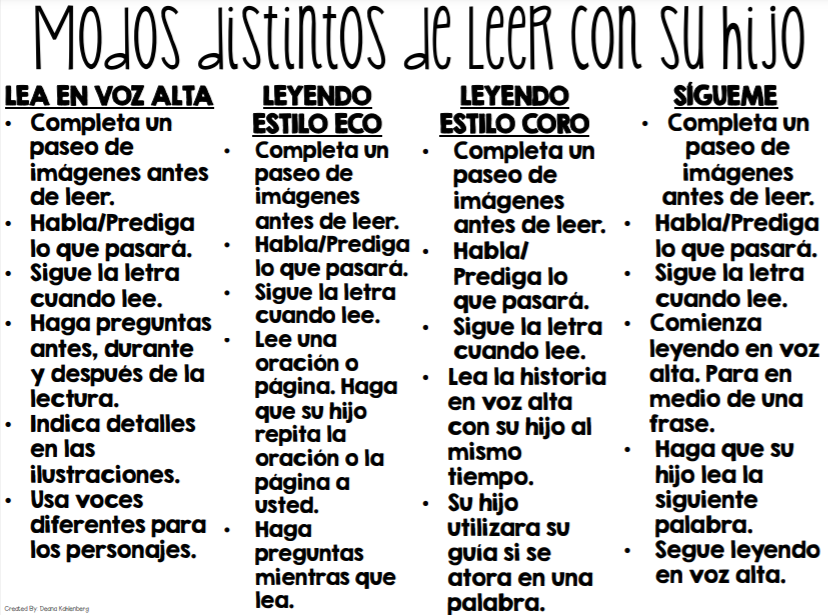 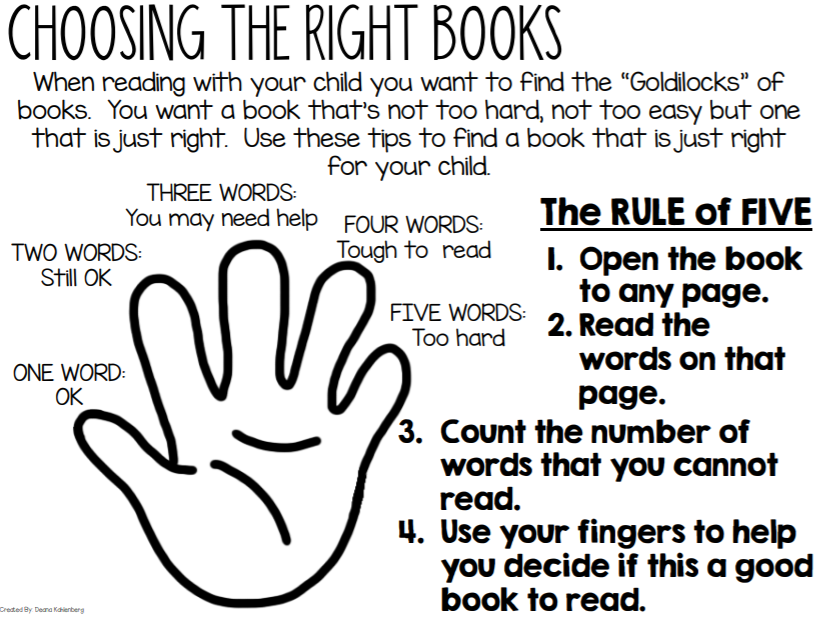 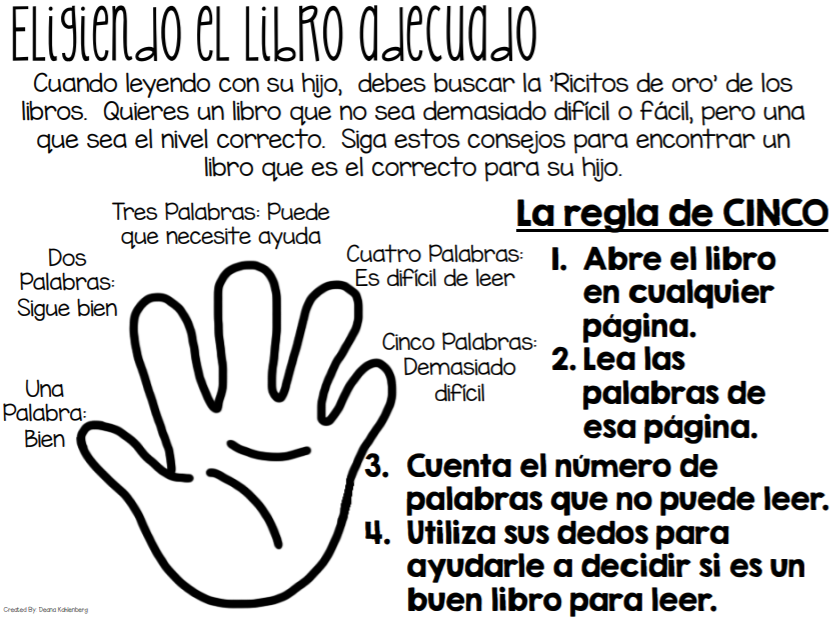 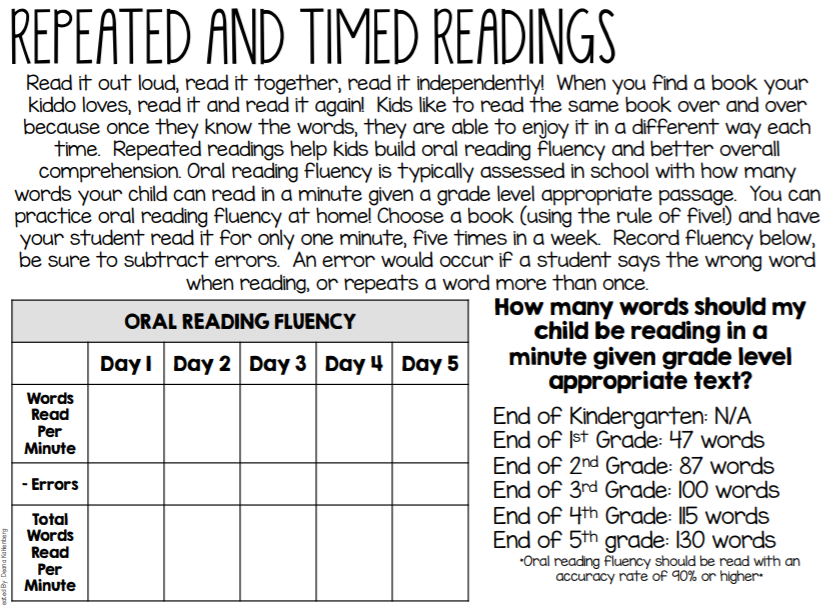 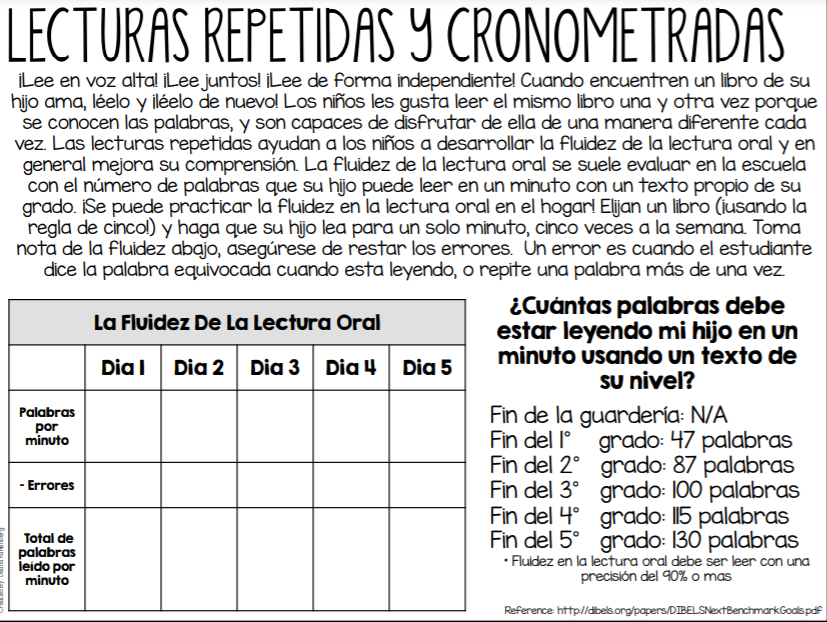 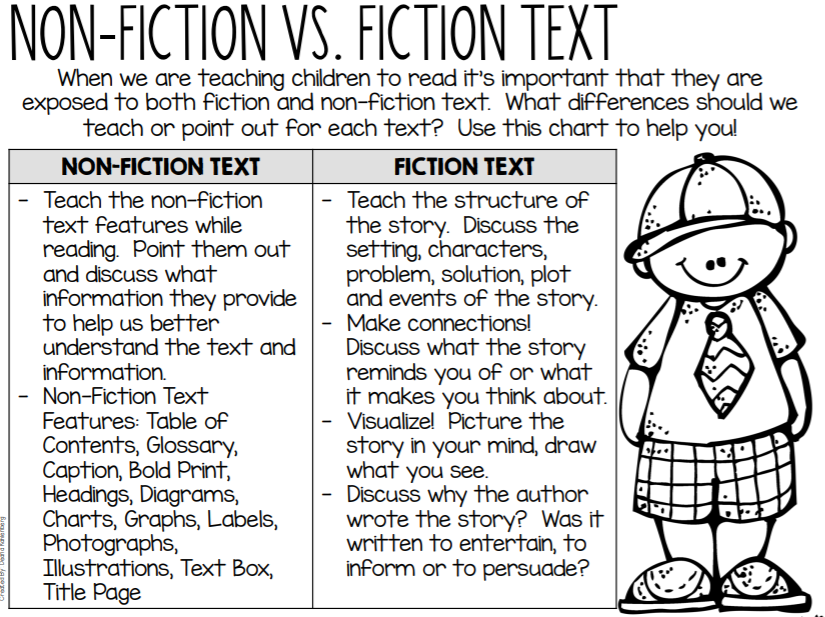 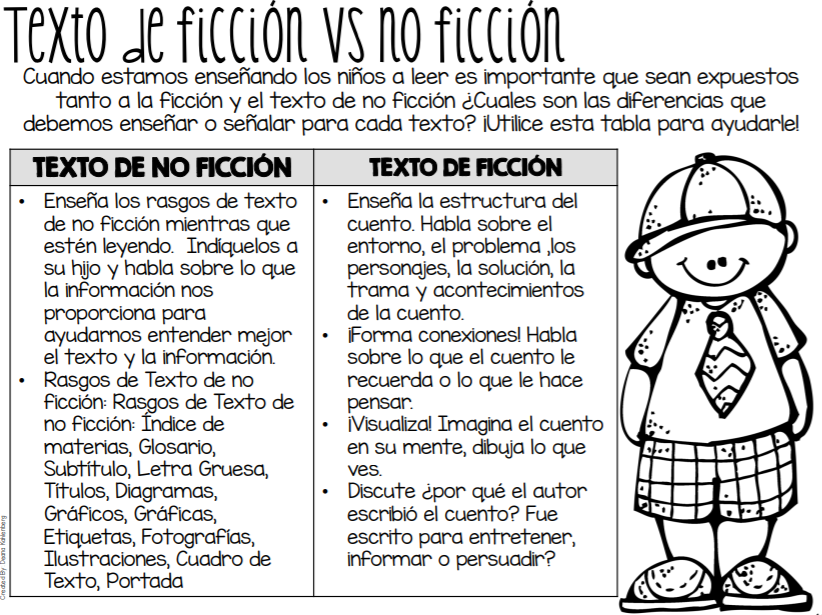 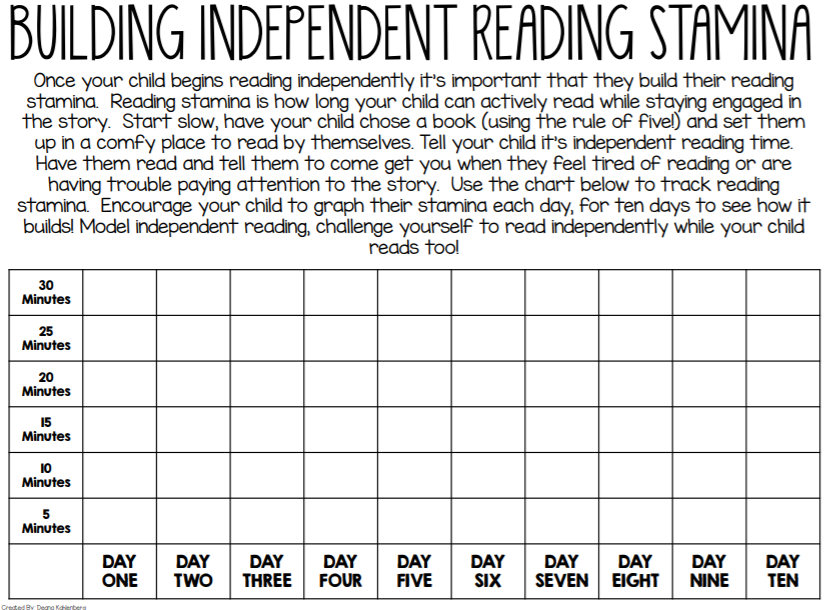 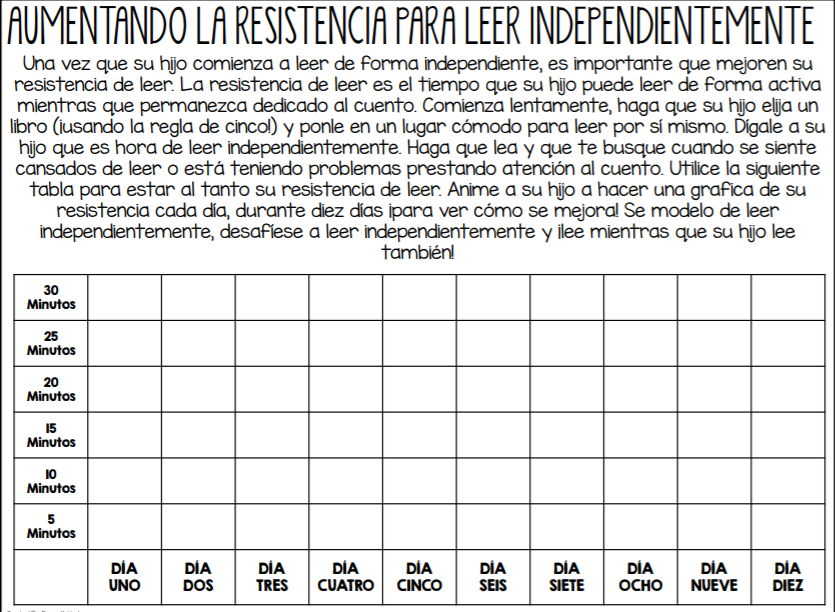 What if they get stuck on a word?
PRIMARY Pre-Kindergarten - Second Grade
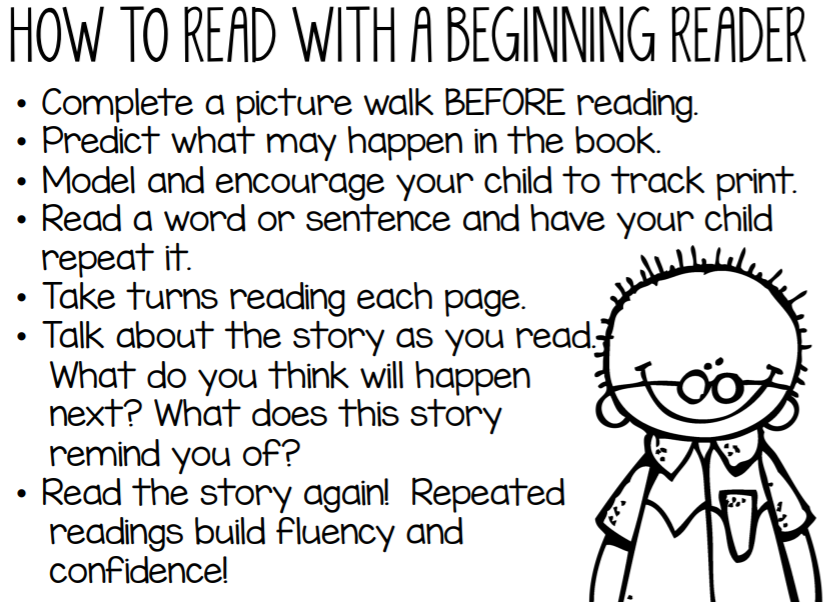 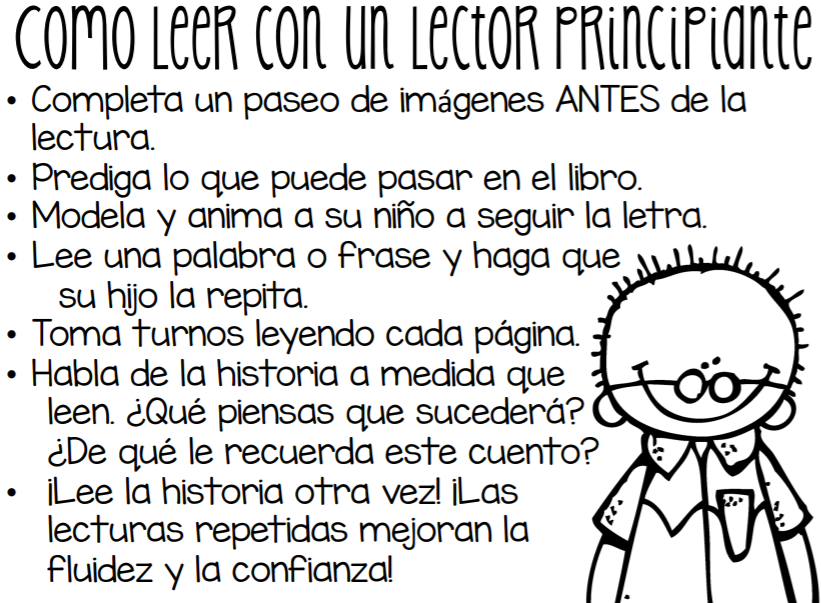 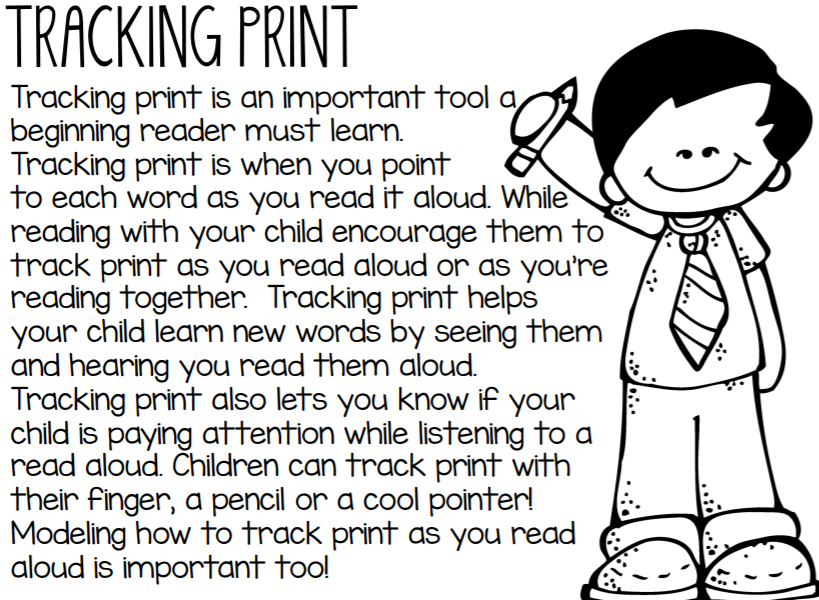 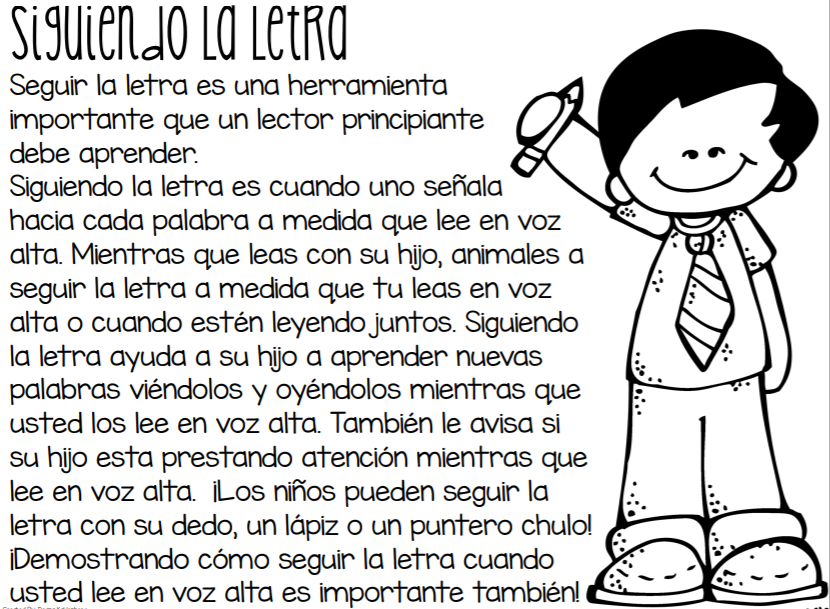 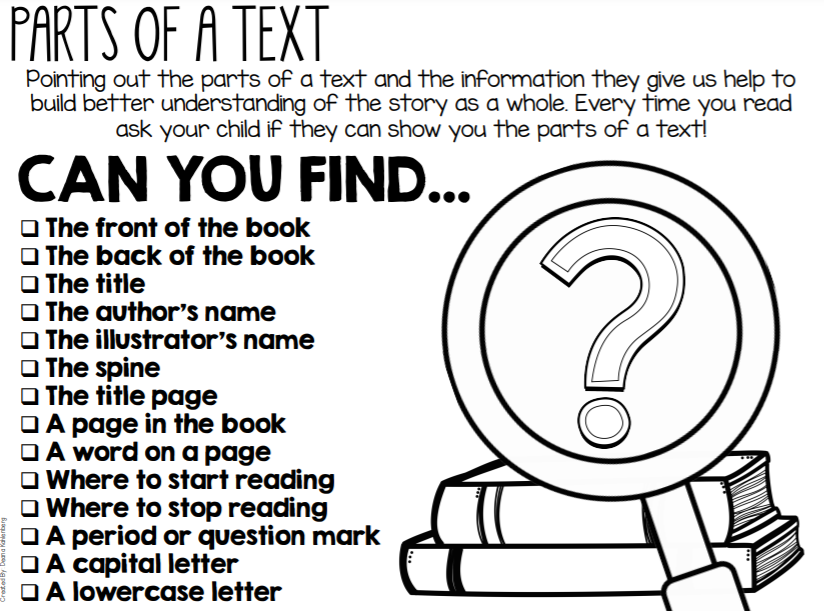 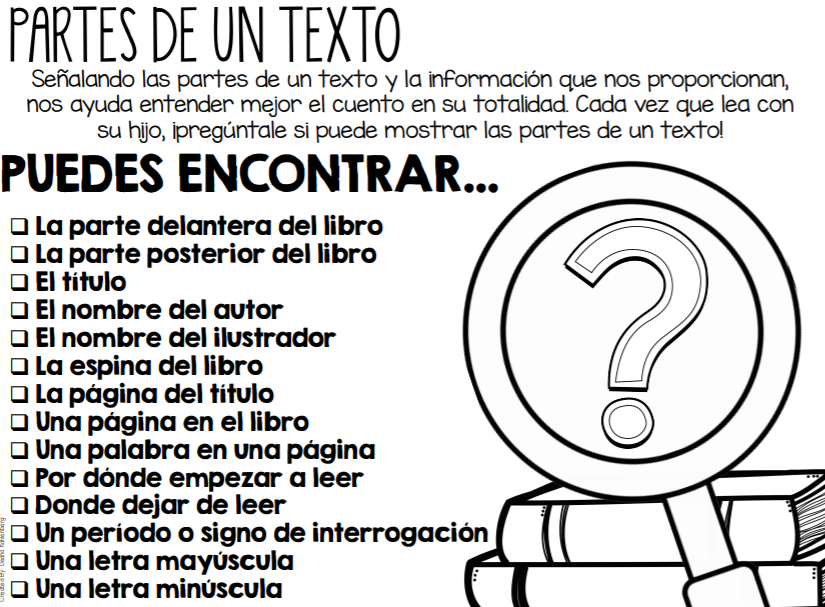 INTERMEDIATE- Third - Fifth Grade
Comprehension
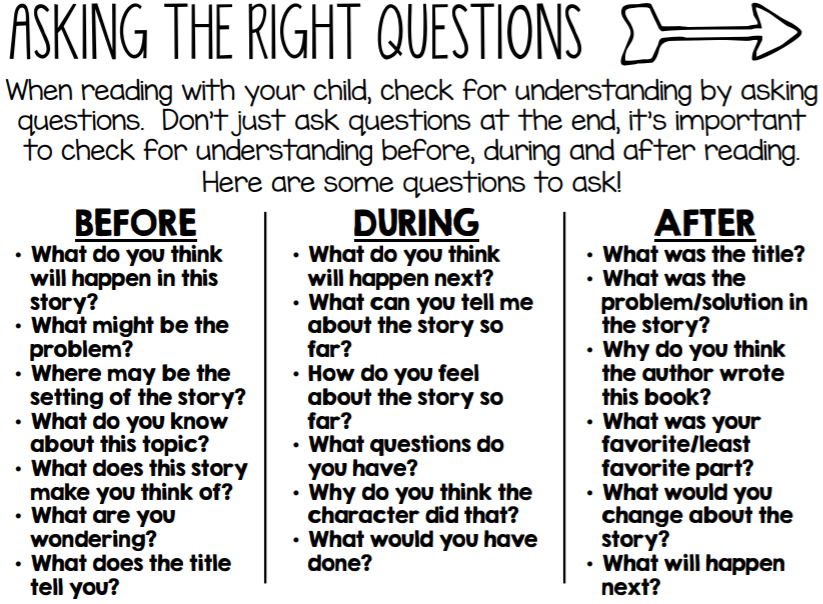 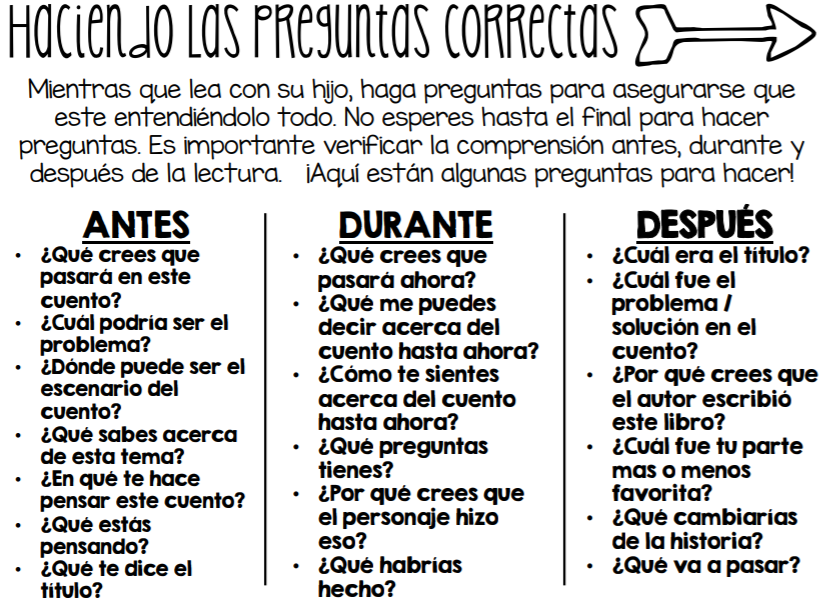 Reading isn’t just on paper…
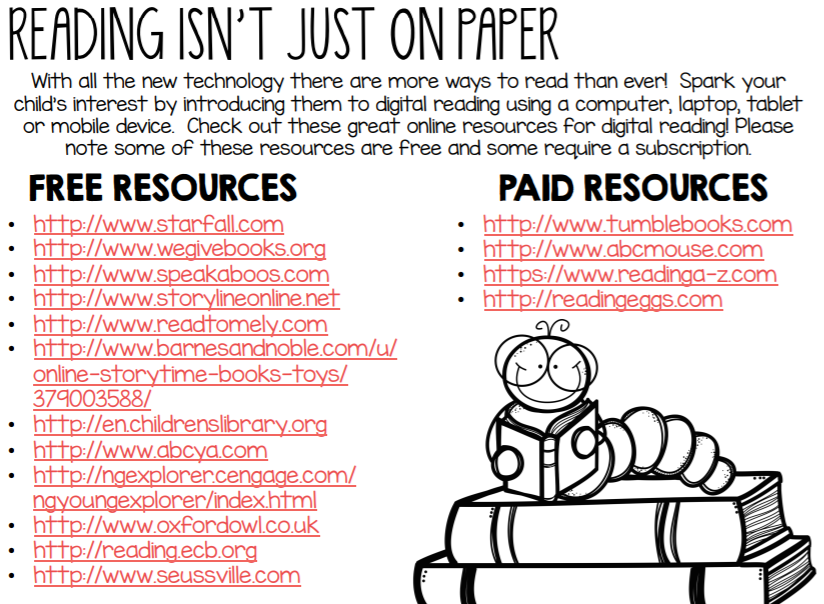 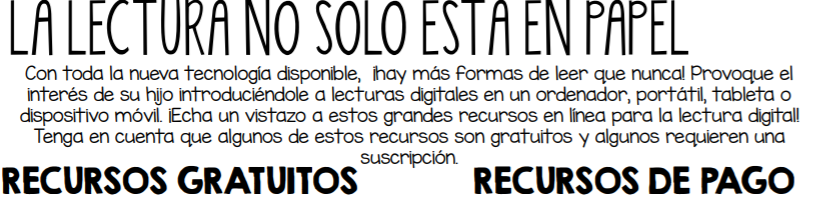 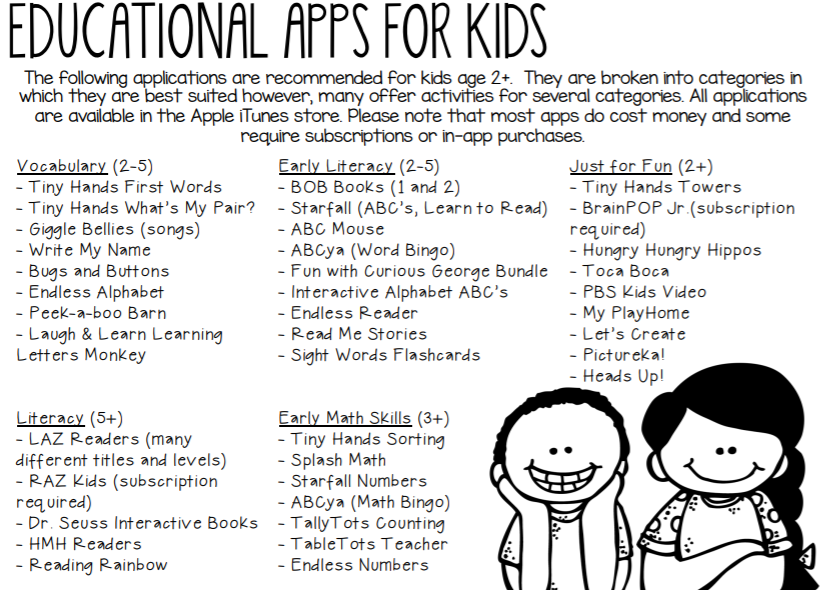 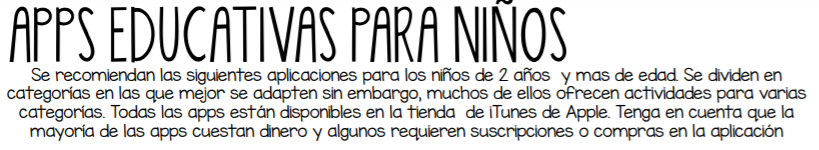 The POWER of sight words!
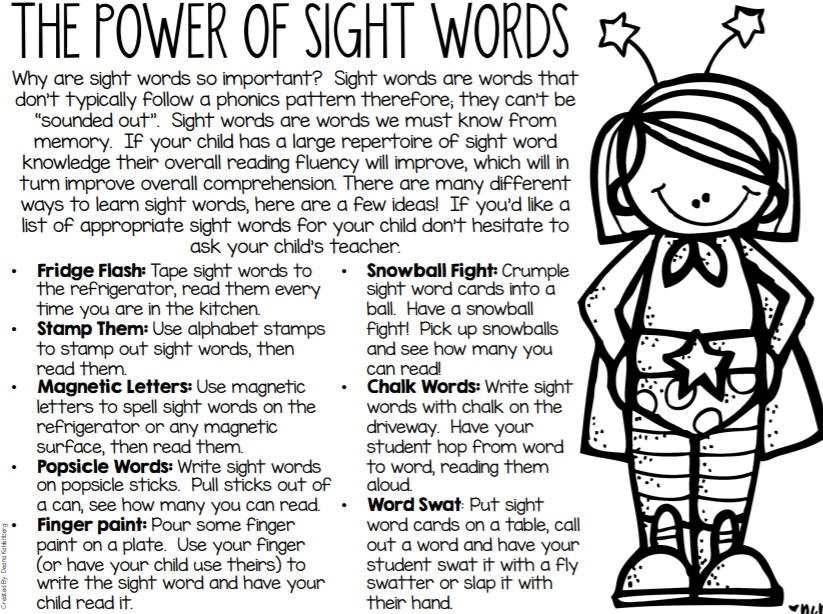 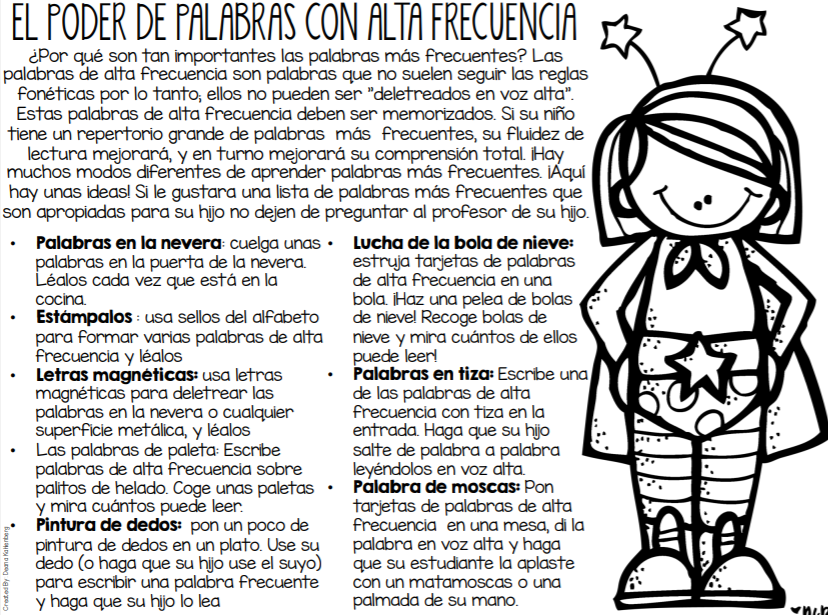 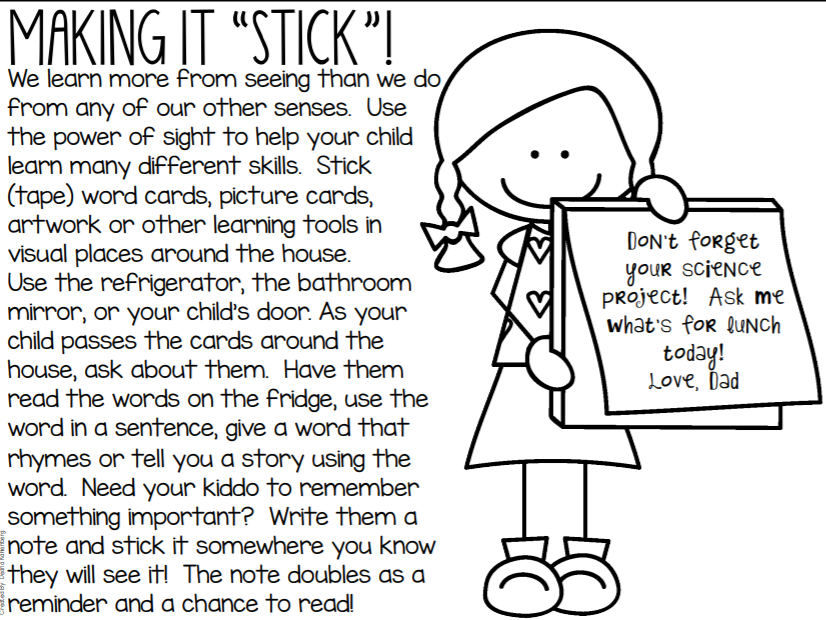 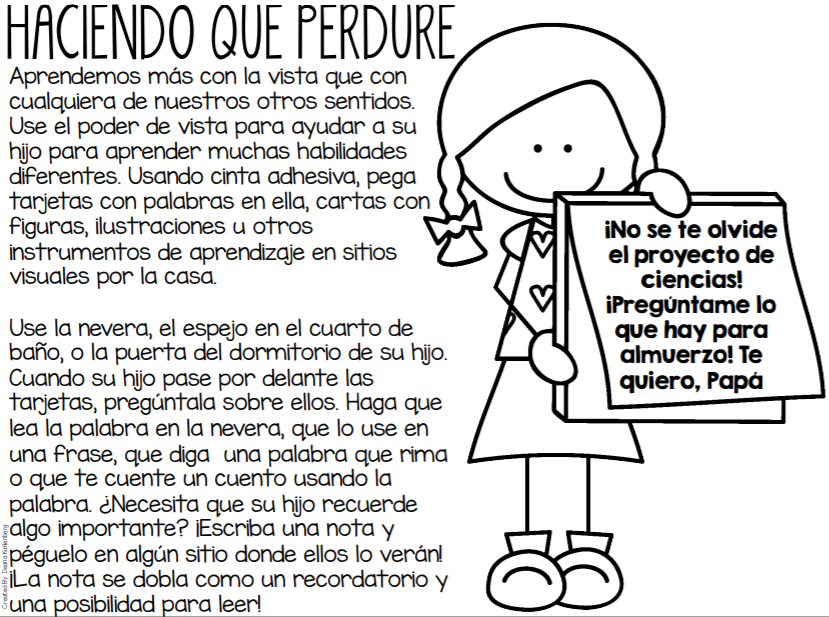 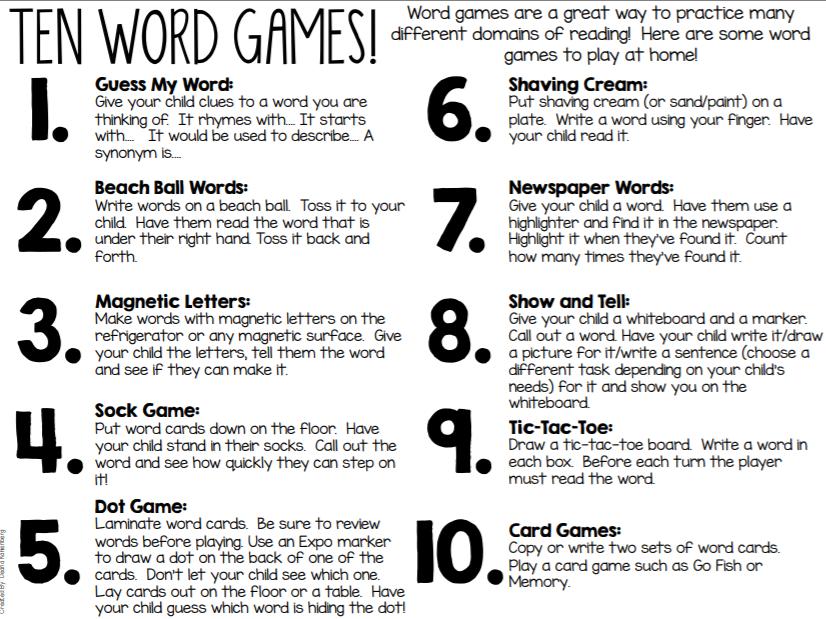 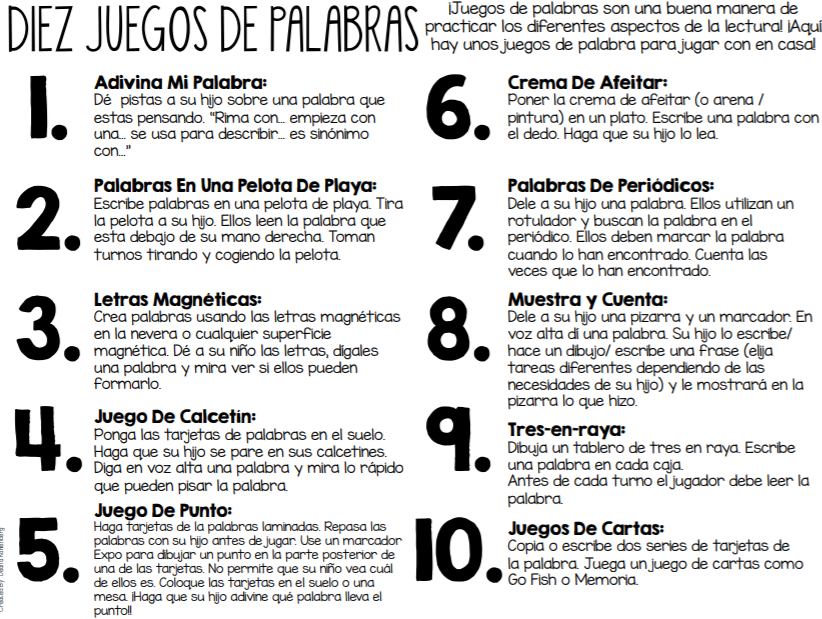 Writing
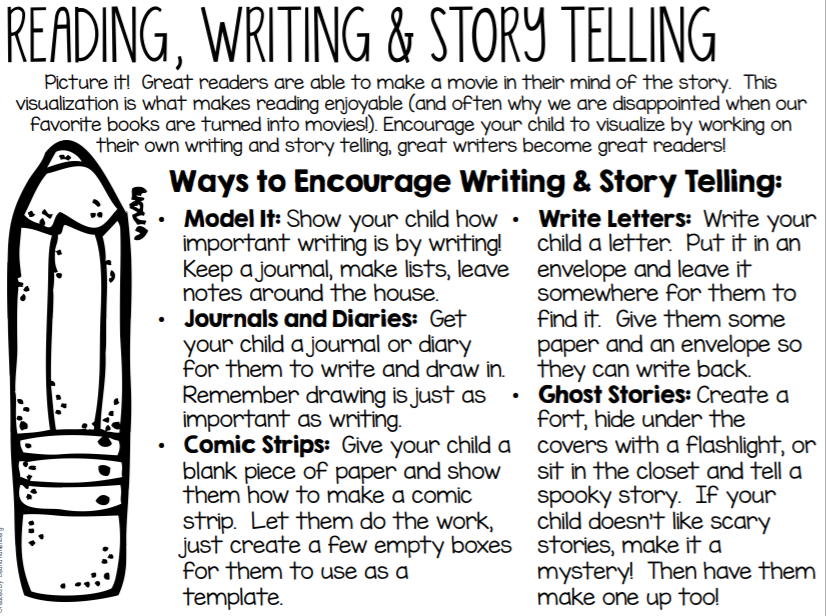 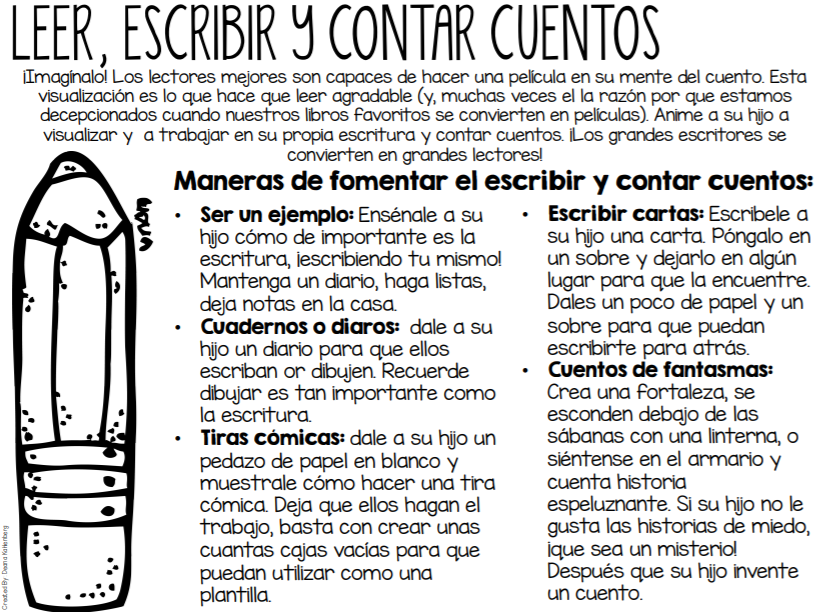 Ways to build vocabulary
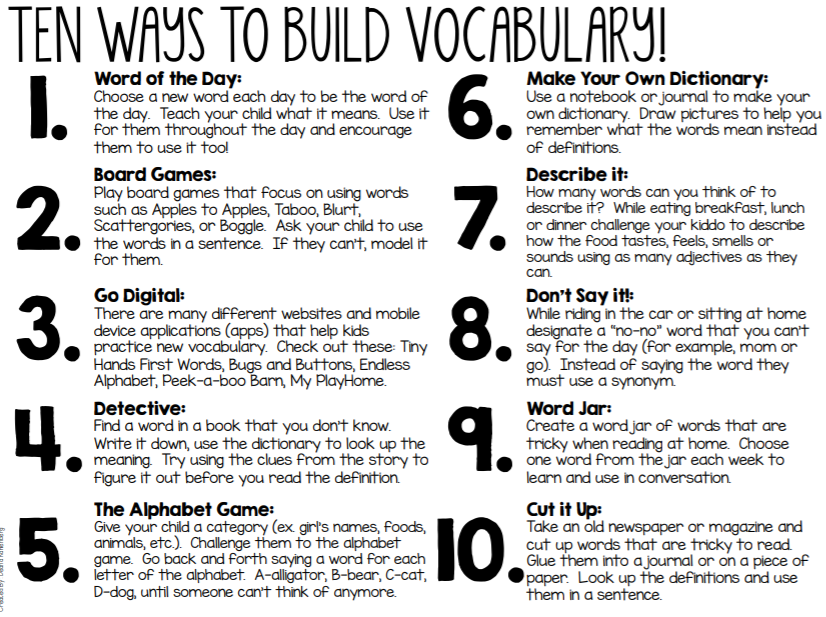 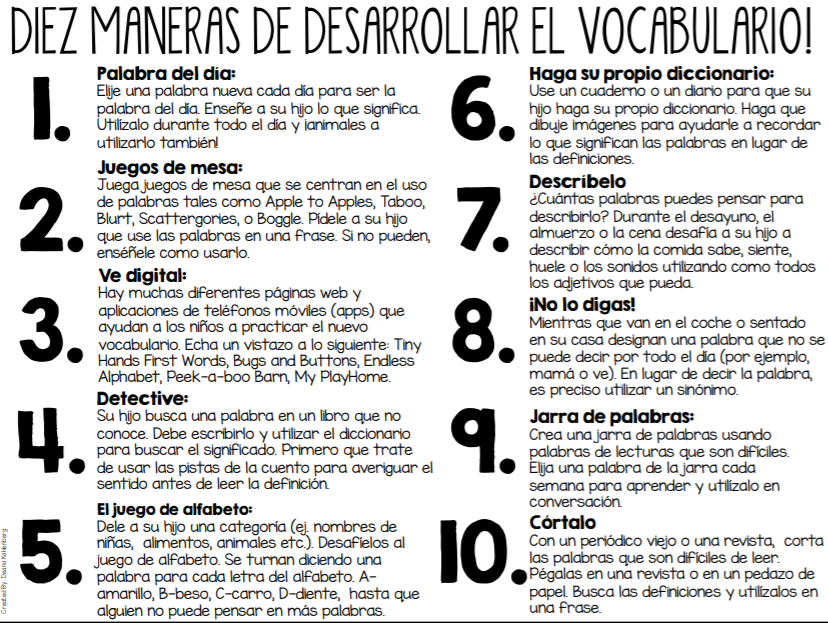 Thank you for your time…
Send me your 
child’s name & grade in the CHAT box, and I will send you resources JUST for joining us today!!!
arampata2@bcps.org